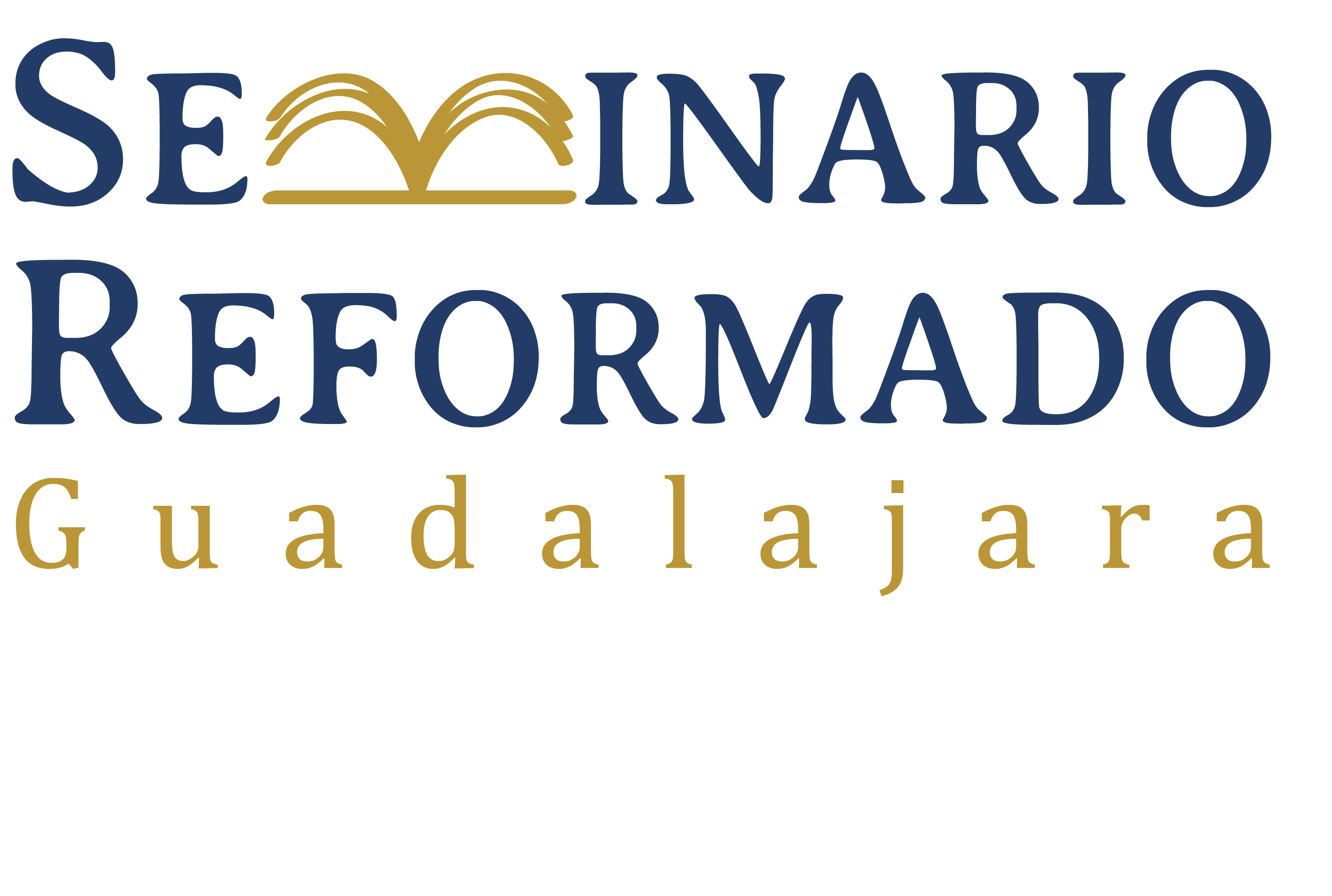 Los libros históricos del AT
Los recursos principales para las conferencias en este curso son:
Introduction to the Old Testament por Roland K. Harrison
An Introduction to the Old Testament por Raymond B. Dillard y Tremper Longman, III
Introducción al Antiguo Testamento por Edward J. Young
Evangelio y reino por Graeme Goldsworthy
Solo Harrison cubre la introducción general además de la especial.
Los libros históricos del AT
Revisar la Descripción del Curso

Introducción General:
El texto del AT
La crítica textual del AT
El canon del AT
La historia del AT
La crítica literaria (alta) del AT
La arqueología del AT
El texto del AT
El AT hebreo actual consiste de 36 libros que corresponden a los 39 libros de las versiones latinas y griegas (y las modernas).
Los judíos solían dividir estos libros en 22 o 24 libros así:
5 en el Torá
8 Profetas: Josué, Jueces, Samuel, Reyes, Isaías, Jeremías, Ezequiel, Profetas menores
11 Escritos: Salmos, Proverbios, Job, Cánticos, Rut, Lamentaciones, Eclesiastés, Ester, Daniel, Esdras, Crónicas.
La acróstica que designa el AT es Tanakh: Torá, Nevi’im, Ketuvim.
El texto del AT
El alfabeto estaba en uso en Siria y Palestina desde 1500 a.C.
Por lo tanto, por lo menos desde el tiempo de Moisés, los hebreos eran capaces de escribir.
Solo se utilizaban consonantes, algunas de las cuales (matres lectionis) a veces indicaban la vocalización.
Se introdujeron las vocales en el hebreo después del quinto siglo d.C., y el sistema en uso hoy se introdujo al finales del octavo siglo d.C.
El texto del AT
Durante los dos siglos antes de Cristo, los sopherim eran los escribas encargados con la transmisión del texto del AT.
Su nombre refleja su práctica de contar las las letras del Torá para asegurar la exactitud de las copias.
En respuesta a los cristianos, hubo un movimiento durante el segundo siglo después de Cristo para establecer el texto autoritativo del AT.
Los escribas copiaban los libros, notando lugares donde había variantes.
También, dividieron los libros en versículos.
El texto del AT
Después de los escribas, los masoretas tenían custodia del texto entre 500 y 1000.
Ellos contaban los versículos, las palabras y las letras de los libros e hicieron sus comentarios sobre los variantes, así practicando la crítica textual.
Su texto se llama el masorético.
Los trabajos de dos familias de masoretas (las de ben Aser y de ben Neftalí) se combinaron en el texto que se convirtió en el textus receptus de la edad media.
La primera edición impresa se publicó en 1477.
El texto del AT
El primer AT rabínico se publicó en 1516-17, y una segunda versión se convirtió en el estándar hasta el siglo XIX.
Los manuscritos más antiguos eran de aproximadamente del año 900 d.C.
En 1947, se empezaron a descubrir casi 900 rollos cerca del Mar Muerto en lo que era la comunidad de Qumran.
Los arqueólogos y los paleógrafos han fechado los rollos entre 250 a.C. hasta 70 d.C., haciéndolos hasta un milenio más antiguos que los otros manuscritos más antiguos existentes.
El texto del AT
Todos los libros del AT están entre los rollos excepto Ester.
Los rollos contienen otros libros también.
La mayoría es de pergamino, pero algunos son de papiro.
Aunque hay diferencias entre el texto masorético (MT) y los rollos del Mar Muerto (DSS), éstos confirman el cuidado que los sopherim, los escribas y los masoretas ejercieron en la transmisión del texto.
La crítica textual del AT
Los materiales principales para la crítica textual son:
El texto masorético - 900 d.C. reflejando un texto mucho más antiguo
Los rollos del Mar Muerto - 250 a.C. - 70 d.C.
El Pentateuco samaritano - los manuscritos no son tan antiguos, pero pueden dar testimonio al texto del Pentateuco del quinto siglo a.C. o antes.
Tárgumes arameos, paráfrasis o interpretaciones de porciones del AT, originalmente orales y luego escritos
Versiones en griego (especialmente la Septuaginta que se inició alrededor de 250 a.C.), latín, y siríaco (la Pesita y otras)
La crítica textual del AT
Existen diferentes textos críticos (que contienen un aparato textual.
El texto en uso común en los seminarios es Biblia Hebraica Stuttgartensia.
La práctica de la crítica textual del AT es más difícil que la práctica de la crítica textual del NT.
Requiere un buen nivel de entendimiento de hebreo, griego y a veces otros idiomas además de un conocimiento de los manuscritos y los procesos de transmisión.
El canon del AT
No existe información específica acerca del proceso de la formación del canon del AT.
La postura más conservadora afirma que el canon estaba completa para el año 400 a.C.
Los liberales tienden a fechar la conclusión del proceso de canonización alrededor de 100 d.C.
Una fecha razonable sería cerca de 300 a.C.
El canon del AT
Evidencias a favor de esta fecha:
El Nuevo Testamento indica que el canon de Jesús y los apóstoles fue el Tanakh con sus tres divisiones, porque citaron solo esos libros como escritura.
En Mateo 23:15 y Lucas 11:51, Jesús repasó la historia del AT mencionando a Abel y Zacarías, quienes aparecen en el primer y el último libro del Tanakh, respectivamente.
Josefo (37-100 d.C.) enumeró 22 libros: 5 libros de Moisés, 13 profetas y 4 libros de himnos y de preceptos.
Filón mencionó el canon tripartita en 40 d.C.
2 Esdras 14:45 (100 d.C.) menciona los 24 libros como grupo.
El canon del AT
2 Macabeos 2:13 (ca. 100 a.C.) menciona “los libros acerca de los reyes y los profetas y los escritos de David, y cartas de reyes acerca de las ofrendas sagradas”. 
El Prólogo de Eclesiásticas (ca. 132 a.C.) mencionó la ley, los profetas y otros que los siguieron. 
El autor del Prólogo dijo que su abuelo (ca. 190 a.C.) había estudiado la ley, los profetas y los otros libros de los padres.
Hay un comentario en el tratado Baba Bathra (2o siglo a.C.) que da una lista completa de los libros de los profetas y los escritos.  También identifica los autores de los libros.
El canon del AT
El “Concilio de Jamnia”
Algunos identifican la terminación del canon con el “Concilio de Jamnia” alrededor de 100 d.C.
Después de la destrucción de Jerusalén en 70 d.C., algunos judíos radicaron en Jamnia, que se convirtió en un centro de estudio bíblico.
A veces se debatía la canonicidad de ciertos libros que ya eran recibidos como canónicos: Ezequiel, Ester, Cánticos, Eclesiastés, Proverbios.
No hay evidencia de un concilio formal, pero posiblemente los debates académicos concluyeron con una reafirmación de los libros canónicos.
El canon del AT
Los libros apócrifos
Hay 15 libros o porciones de libros en griego frecuentemente llamados apócrifos.
En el Concilio de Trento (1546) la iglesia romana reconoció 12 de ellos como parte del AT.
Las iglesias ortodoxas orientales reconocen los 15 más 2 o 3 otros.
Nunca hubo debate entre los judíos sobre los libros apócrifos, y nunca se consideraron canónicos.
En la Septuaginta están 14 de ellos, y muchos padres de la iglesia citaron estos libros como escritura, aunque algunos los cuestionaban.
El canon del AT
El papa Damasco comisionó a Jerónimo a preparar una versión de la Biblia en latín.
Jerónimo siguió el canon judío e incluyó en una sección aparte los libros apócrifos, explicando en un prefacio la diferencia entre los libros canónicos y los apócrifos.
Los escribas no siempre copiaban el prefacio del la Vulgata, y por lo tanto, muchos asumían que los libros apócrifos eran parte del AT.
Además, las iglesias romanas y ortodoxas basaron algunas de sus creencias y prácticas en libros apócrifos (purgatorio y oración por los muertos).
Sin embargo, se identificaron como parte del canon por error y su inclusión no se justifica.
El canon del AT
Algunas conclusiones generales sobre el proceso de canonización:
Desde el principio, el pueblo de Dios recibió las palabras de Dios como normativas, y por lo menos en algunos casos, las escribió para ser leídas y obedecidas - Ex 24:4; Dt 31:9-11; Dt 17:18-20.
La ley de Dios escrita se consideraba la norma divina a través de la historia de Israel (aunque había mucha desobediencia en la práctica) - 1 Rey 2:1-3; 2 Rey 14:6; 23:2-3; Neh 8:1-10.
Los profetas anteriores (Josué, Jueces, Samuel, Reyes) registraron la aplicación de las condiciones del pacto (promulgado el el Torá) al pueblo de Dios en la Tierra Prometida.
El canon del AT
Al llamar estos libros profetas, los reconocieron como autoritativos como los libros escritos por el profeta por excelencia, Moisés.
Los profetas posteriores (Isaías, Jeremías, Ezequiel, los doce) se consideraron y fueron reconocidos inmediatamente como inspirados abogados de la ley de Dios.
Los llamamientos de Isaías, Jeremías y Ezequiel son paralelos al llamamiento de Moisés en estructura: confrontación divina, palabra de introducción, comisión, objeción, consuelo, señal.
Los escritos son más heterogéneos, pero en general tienen que ver con la aplicación de la ley al culto y a la vida espiritual de los judíos.
El canon del AT
Así que, en lugar de ser aprobados por decisiones oficiales, los libros eran recibidos popularmente como proféticos en el sentido de ser inspirados por Dios.